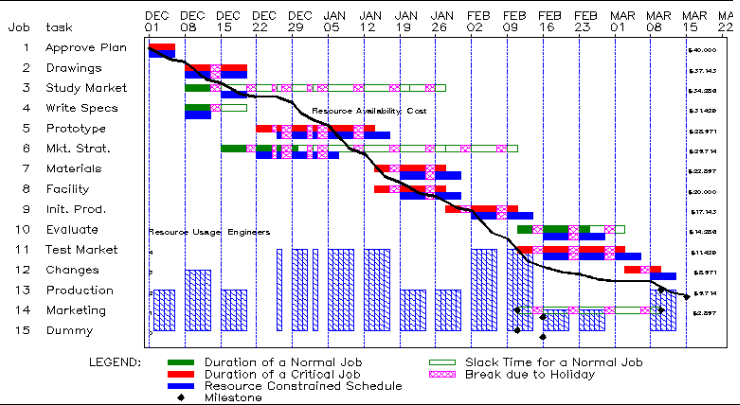 Project Timeline – Gantt Diagram
Horizontal Line Chart
Covers Time Period of Whole Project:
		(Pre-investment Phase, Investment Phase,
		Realization Phase)
Contains All Important Activities of the Project
		and Information about Time Duration
Depicts Time Consequences (Continuity) of Activities
Have to  be Enough Detailed and Accurate
Software: MS Project, MS Visio, (MS Excel), others…
Gantt Diagram Example
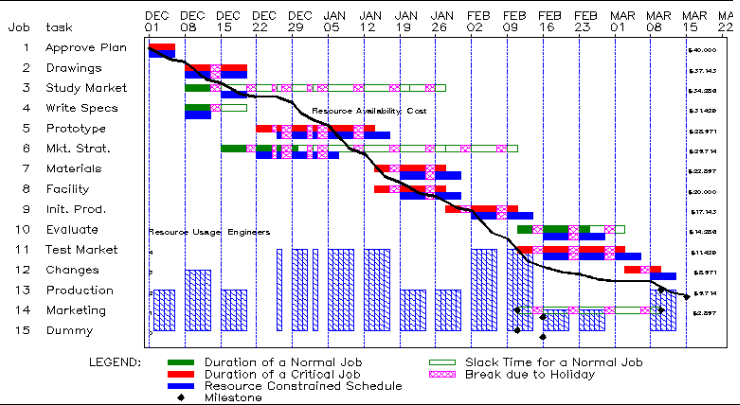 Summation SWOT analysis
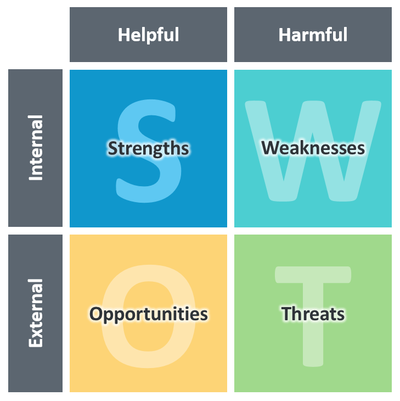 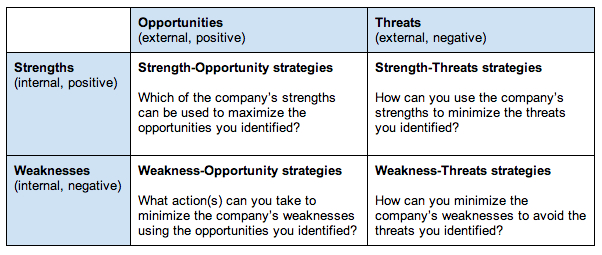 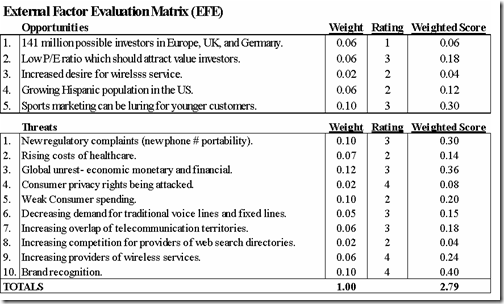 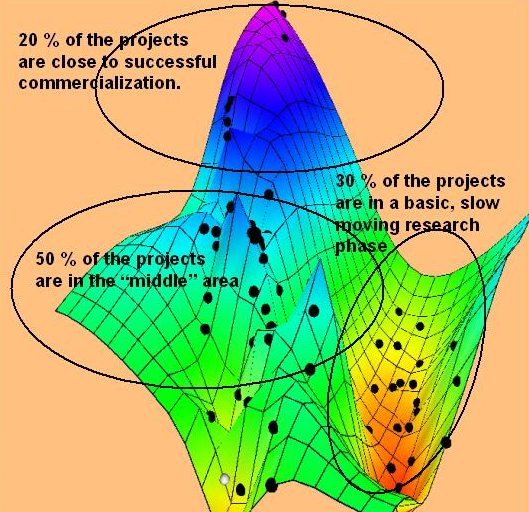 Identification of Success Factors,Risk Minimizing Actions,BP Addenda
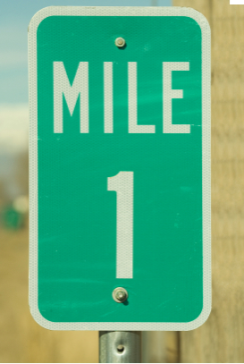 Key Contracts, Investments, Sales, Earnings,
Assets Growth, Technological Development 
Share of Market, Strategic Partnership, Exit

Strategic Planning, Reasonable Debt
Capital Distribution (Portfolio), Specific Provisions (Production, Safety, Fire, …)

CVs, Personal Certificates, Trainings, Registry Transcripts (registers, cadastre)
Project Documentation, Visualizations, 
Patents, Product Certificates
Financial Statements (Balance Sheet, Profit and Loss Account, CF)
Contracts, Information about Competition, Market Search
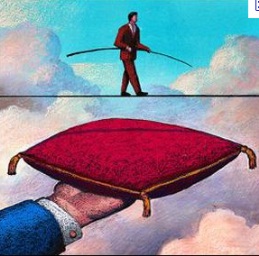 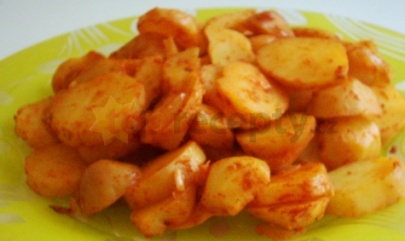